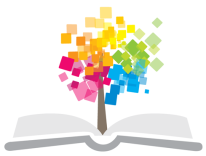 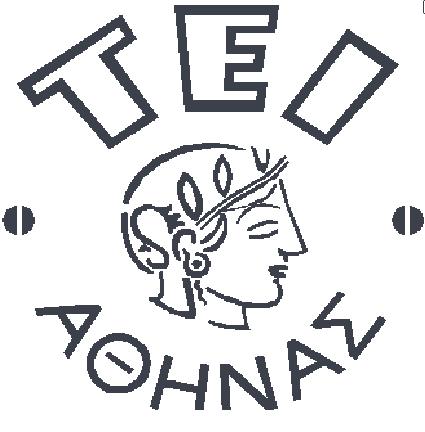 Ανοικτά Ακαδημαϊκά Μαθήματα στο ΤΕΙ Αθήνας
Δεοντολογία επαγγέλματος
Ενότητα 9: Όρκοι

Ιωάννα Γκρεκ
Τμήμα Αισθητικής και Κοσμητολογίας
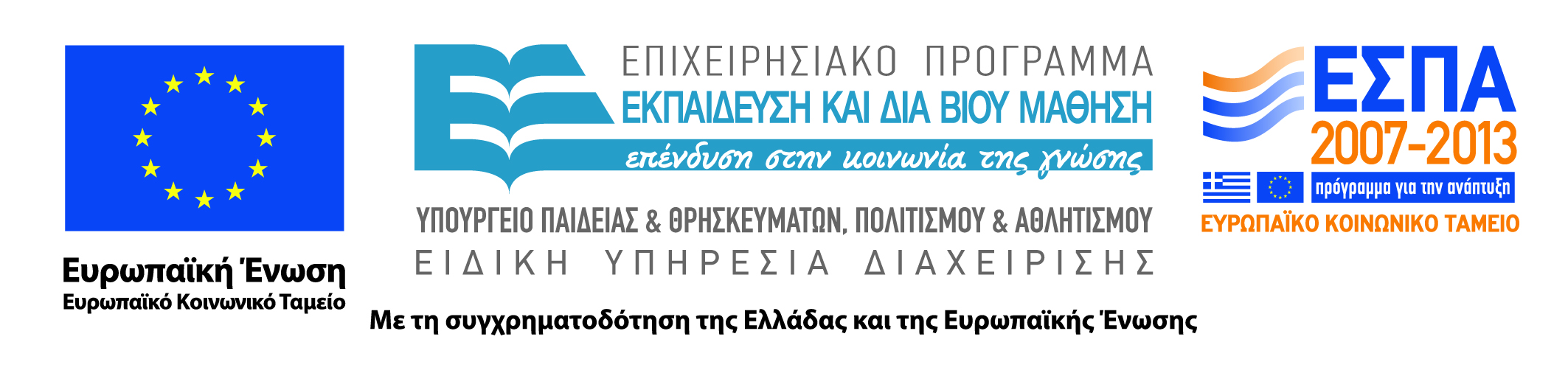 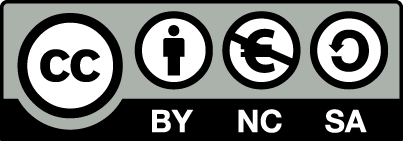 Όρκος Ιπποκράτη- αρχαία ελληνικά
Ὄμνυμι Ἀπόλλωνα ἰητρὸν, καὶ Ἀσκληπιὸν, καὶ Ὑγείαν, καὶ Πανάκειαν, καὶ θεοὺς πάντας τε καὶ πάσας, ἵστορας ποιεύμενος, ἐπιτελέα ποιήσειν κατὰ δύναμιν καὶ κρίσιν ἐμὴν ὅρκον τόνδε καὶ ξυγγραφὴν τήνδε.
Ἡγήσασθαι μὲν τὸν διδάξαντά με τὴν τέχνην ταύτην ἴσα γενέτῃσιν ἐμοῖσι, καὶ βίου κοινώσασθαι, καὶ χρεῶν χρηίζοντι μετάδοσιν ποιήσασθαι, καὶ γένος τὸ ἐξ ωὐτέου ἀδελφοῖς ἴσον ἐπικρινέειν ἄῤῥεσι, καὶ διδάξειν τὴν τέχνην ταύτην, ἢν χρηίζωσι μανθάνειν, ἄνευ μισθοῦ καὶ ξυγγραφῆς, παραγγελίης τε καὶ ἀκροήσιος καὶ τῆς λοιπῆς ἁπάσης μαθήσιος μετάδοσιν ποιήσασθαι υἱοῖσί τε ἐμοῖσι, καὶ τοῖσι τοῦ ἐμὲ διδάξαντος, καὶ μαθηταῖσι συγγεγραμμένοισί τε καὶ ὡρκισμένοις νόμῳ ἰητρικῷ, ἄλλῳ δὲ οὐδενί.
Διαιτήμασί τε χρήσομαι ἐπ' ὠφελείῃ καμνόντων κατὰ δύναμιν καὶ κρίσιν ἐμὴν, ἐπὶ δηλήσει δὲ καὶ ἀδικίῃ εἴρξειν.
Οὐ δώσω δὲ οὐδὲ φάρμακον οὐδενὶ αἰτηθεὶς θανάσιμον, οὐδὲ ὑφηγήσομαι ξυμβουλίην τοιήνδε. Ὁμοίως δὲ οὐδὲ γυναικὶ πεσσὸν φθόριον δώσω. Ἁγνῶς δὲ καὶ ὁσίως διατηρήσω βίον τὸν ἐμὸν καὶ τέχνην τὴν ἐμήν.
Οὐ τεμέω δὲ οὐδὲ μὴν λιθιῶντας, ἐκχωρήσω δὲ ἐργάτῃσιν ἀνδράσι πρήξιος τῆσδε.
Ἐς οἰκίας δὲ ὁκόσας ἂν ἐσίω, ἐσελεύσομαι ἐπ' ὠφελείῃ καμνόντων, ἐκτὸς ἐὼν πάσης ἀδικίης ἑκουσίης καὶ φθορίης, τῆς τε ἄλλης καὶ ἀφροδισίων ἔργων ἐπί τε γυναικείων σωμάτων καὶ ἀνδρῴων, ἐλευθέρων τε καὶ δούλων.
Ἃ δ' ἂν ἐν θεραπείῃ ἢ ἴδω, ἢ ἀκούσω, ἢ καὶ ἄνευ θεραπηίης κατὰ βίον ἀνθρώπων, ἃ μὴ χρή ποτε ἐκλαλέεσθαι ἔξω, σιγήσομαι, ἄῤῥητα ἡγεύμενος εἶναι τὰ τοιαῦτα.
Ὅρκον μὲν οὖν μοι τόνδε ἐπιτελέα ποιέοντι, καὶ μὴ ξυγχέοντι, εἴη ἐπαύρασθαι καὶ βίου καὶ τέχνης δοξαζομένῳ παρὰ πᾶσιν ἀνθρώποις ἐς τὸν αἰεὶ χρόνον. παραβαίνοντι δὲ καὶ ἐπιορκοῦντι, τἀναντία τουτέων.
1
Όρκος Ιπποκράτη- απόδοση στα νέα ελληνικά
Ορκίζομαι στο θεό Απόλλωνα τον ιατρό και στο θεό Ασκληπιό και στην Υγεία και στην Πανάκεια και επικαλούμενος τη μαρτυρία όλων των θεών ότι θα εκτελέσω κατά τη δύναμη και την κρίση μου τον όρκο αυτόν και τη συμφωνία αυτή.
Να θεωρώ τον διδάσκαλό μου της ιατρικής τέχνης ίσο με τους γονείς μου και την κοινωνό του βίου μου. Και όταν χρειάζεται χρήματα να μοιράζομαι μαζί του τα δικά μου. Να θεωρώ την οικογένειά του αδέλφια μου και να τους διδάσκω αυτήν την τέχνη αν θέλουν να την μάθουν χωρίς δίδακτρα ή άλλη συμφωνία.
Να μεταδίδω τους κανόνες ηθικής, την προφορική διδασκαλία και όλες τις άλλες ιατρικές γνώσεις στους γιους μου, στους γιους του δασκάλου μου και στους εγγεγραμμένους μαθητές που πήραν τον ιατρικό όρκο, αλλά σε κανέναν άλλο.
Θα χρησιμοποιώ τη θεραπεία για να βοηθήσω τους ασθενείς κατά τη δύναμη και την κρίση μου, αλλά ποτέ για να βλάψω ή να αδικήσω. Ούτε θα δίνω θανατηφόρο φάρμακο σε κάποιον που θα μου το ζητήσει, ούτε θα του κάνω μια τέτοια υπόδειξη.
Παρομοίως, δεν θα εμπιστευτώ σε έγκυο μέσο που προκαλεί έκτρωση. Θα διατηρώ αγνή και άσπιλη και τη ζωή και την τέχνη μου. Δεν θα χρησιμοποιώ νυστέρι ούτε σε αυτούς που πάσχουν από λιθίαση, αλλά θα παραχωρώ την εργασία αυτή στους ειδικούς της τέχνης.
Σε όσα σπίτια πηγαίνω, θα μπαίνω για να βοηθήσω τους ασθενείς και θα απέχω από οποιαδήποτε εσκεμμένη βλάβη και φθορά, και ιδίως από γενετήσιες πράξεις με άνδρες και γυναίκες, ελεύθερους και δούλους. Και όσα τυχόν βλέπω ή ακούω κατά τη διάρκεια της θεραπείας ή και πέρα από τις επαγγελματικές μου ασχολίες στην καθημερινή μου ζωή, αυτά που δεν πρέπει να μαθευτούν παραέξω δεν θα τα κοινοποιώ, θεωρώντας τα θέματα αυτά μυστικά.
Αν τηρώ τον όρκο αυτό και δεν τον παραβώ, ας χαίρω πάντοτε υπολήψεως ανάμεσα στους ανθρώπους για τη ζωή και για την τέχνη μου. Αν όμως τον παραβώ και επιορκήσω, ας πάθω τα αντίθετα.
2
Πρωτόκολλο καθομολόγησης
Τελειώνοντας τις σπουδές μου σε αυτό το Ίδρυμα οφείλω και ταυτόχρονα επιθυμώ να διαβεβαιώσω ενσυνείδητα όλους τους φορείς του Τ.Ε.Ι. , ότι θα υπηρετώ και θα θεραπεύω τις αξίες, τις τέχνες και την επιστήμη των οποίων έγινα γνώστης.
Με ανοικτό πνεύμα θα μελετώ και θα αποδέχομαι κριτικά όλες τις εξελίξεις στην επιστήμη, την τεχνολογία και τον πολιτισμό με αταλάντευτη βούληση θα εντάσσω το ειδικό στο γενικό συμφέρον, ως υπεύθυνος πολίτης, για το καλό της πατρίδας μας.
Υπόσχομαι στην ελληνική κοινωνία ότι θα υπηρετήσω ανιδιοτελώς και με όλες μου τις δυνάμεις την εθνική ανεξαρτησία, την ειρήνη, τη δημοκρατία και την κοινωνική δικαιοσύνη, σεβόμενος πάντα το σύνταγμα και τους νόμους του κράτους και ότι θα αγωνισθώ με αφοσίωση για τη διαφύλαξη και συνέχιση των ιδανικών, των παραδόσεων και των εθίμων του έθνους.
3
Τέλος Ενότητας
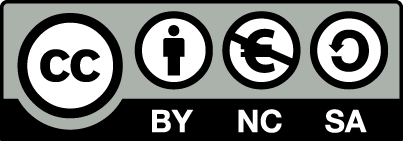 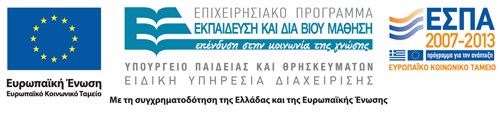 Σημειώματα
Σημείωμα Αναφοράς
Copyright Τεχνολογικό Εκπαιδευτικό Ίδρυμα Αθήνας, Ιωάννα Γκρεκ 2014. Ιωάννα Γκρεκ. «Δεοντολογία επαγγέλματος. Ενότητα 9: Όρκοι». Έκδοση: 1.0. Αθήνα 2014. Διαθέσιμο από τη δικτυακή διεύθυνση: ocp.teiath.gr.
Σημείωμα Αδειοδότησης
Το παρόν υλικό διατίθεται με τους όρους της άδειας χρήσης Creative Commons Αναφορά, Μη Εμπορική Χρήση Παρόμοια Διανομή 4.0 [1] ή μεταγενέστερη, Διεθνής Έκδοση.   Εξαιρούνται τα αυτοτελή έργα τρίτων π.χ. φωτογραφίες, διαγράμματα κ.λ.π., τα οποία εμπεριέχονται σε αυτό. Οι όροι χρήσης των έργων τρίτων επεξηγούνται στη διαφάνεια  «Επεξήγηση όρων χρήσης έργων τρίτων». 
Τα έργα για τα οποία έχει ζητηθεί άδεια  αναφέρονται στο «Σημείωμα  Χρήσης Έργων Τρίτων».
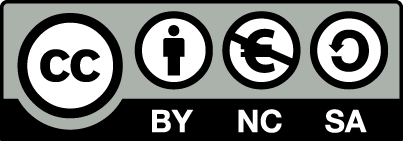 [1] http://creativecommons.org/licenses/by-nc-sa/4.0/ 
Ως Μη Εμπορική ορίζεται η χρήση:
που δεν περιλαμβάνει άμεσο ή έμμεσο οικονομικό όφελος από την χρήση του έργου, για το διανομέα του έργου και αδειοδόχο
που δεν περιλαμβάνει οικονομική συναλλαγή ως προϋπόθεση για τη χρήση ή πρόσβαση στο έργο
που δεν προσπορίζει στο διανομέα του έργου και αδειοδόχο έμμεσο οικονομικό όφελος (π.χ. διαφημίσεις) από την προβολή του έργου σε διαδικτυακό τόπο
Ο δικαιούχος μπορεί να παρέχει στον αδειοδόχο ξεχωριστή άδεια να χρησιμοποιεί το έργο για εμπορική χρήση, εφόσον αυτό του ζητηθεί.
Επεξήγηση όρων χρήσης έργων τρίτων
Δεν επιτρέπεται η επαναχρησιμοποίηση του έργου, παρά μόνο εάν ζητηθεί εκ νέου άδεια από το δημιουργό.
©
διαθέσιμο με άδεια CC-BY
Επιτρέπεται η επαναχρησιμοποίηση του έργου και η δημιουργία παραγώγων αυτού με απλή αναφορά του δημιουργού.
διαθέσιμο με άδεια CC-BY-SA
Επιτρέπεται η επαναχρησιμοποίηση του έργου με αναφορά του δημιουργού, και διάθεση του έργου ή του παράγωγου αυτού με την ίδια άδεια.
διαθέσιμο με άδεια CC-BY-ND
Επιτρέπεται η επαναχρησιμοποίηση του έργου με αναφορά του δημιουργού. 
Δεν επιτρέπεται η δημιουργία παραγώγων του έργου.
διαθέσιμο με άδεια CC-BY-NC
Επιτρέπεται η επαναχρησιμοποίηση του έργου με αναφορά του δημιουργού. 
Δεν επιτρέπεται η εμπορική χρήση του έργου.
Επιτρέπεται η επαναχρησιμοποίηση του έργου με αναφορά του δημιουργού
και διάθεση του έργου ή του παράγωγου αυτού με την ίδια άδεια.
Δεν επιτρέπεται η εμπορική χρήση του έργου.
διαθέσιμο με άδεια CC-BY-NC-SA
διαθέσιμο με άδεια CC-BY-NC-ND
Επιτρέπεται η επαναχρησιμοποίηση του έργου με αναφορά του δημιουργού.
Δεν επιτρέπεται η εμπορική χρήση του έργου και η δημιουργία παραγώγων του.
διαθέσιμο με άδεια 
CC0 Public Domain
Επιτρέπεται η επαναχρησιμοποίηση του έργου, η δημιουργία παραγώγων αυτού και η εμπορική του χρήση, χωρίς αναφορά του δημιουργού.
Επιτρέπεται η επαναχρησιμοποίηση του έργου, η δημιουργία παραγώγων αυτού και η εμπορική του χρήση, χωρίς αναφορά του δημιουργού.
διαθέσιμο ως κοινό κτήμα
χωρίς σήμανση
Συνήθως δεν επιτρέπεται η επαναχρησιμοποίηση του έργου.
8
Διατήρηση Σημειωμάτων
Οποιαδήποτε αναπαραγωγή ή διασκευή του υλικού θα πρέπει να συμπεριλαμβάνει:
το Σημείωμα Αναφοράς
το Σημείωμα Αδειοδότησης
τη δήλωση Διατήρησης Σημειωμάτων
το Σημείωμα Χρήσης Έργων Τρίτων (εφόσον υπάρχει)
μαζί με τους συνοδευόμενους υπερσυνδέσμους.
Χρηματοδότηση
Το παρόν εκπαιδευτικό υλικό έχει αναπτυχθεί στo πλαίσιo του εκπαιδευτικού έργου του διδάσκοντα.
Το έργο «Ανοικτά Ακαδημαϊκά Μαθήματα στο ΤΕΙ Αθήνας» έχει χρηματοδοτήσει μόνο την αναδιαμόρφωση του εκπαιδευτικού υλικού. 
Το έργο υλοποιείται στο πλαίσιο του Επιχειρησιακού Προγράμματος «Εκπαίδευση και Δια Βίου Μάθηση» και συγχρηματοδοτείται από την Ευρωπαϊκή Ένωση (Ευρωπαϊκό Κοινωνικό Ταμείο) και από εθνικούς πόρους.
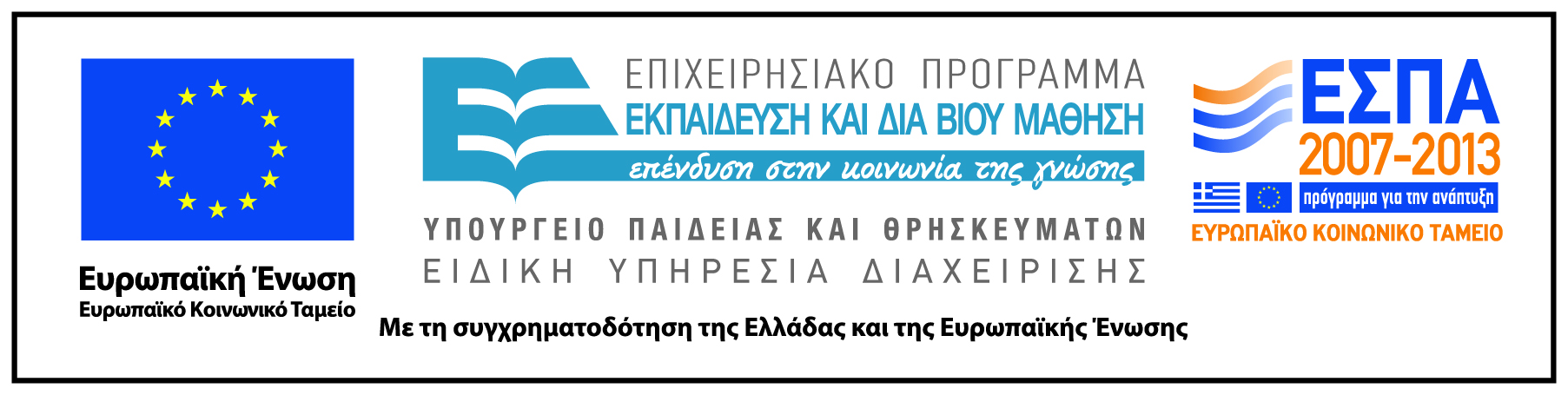